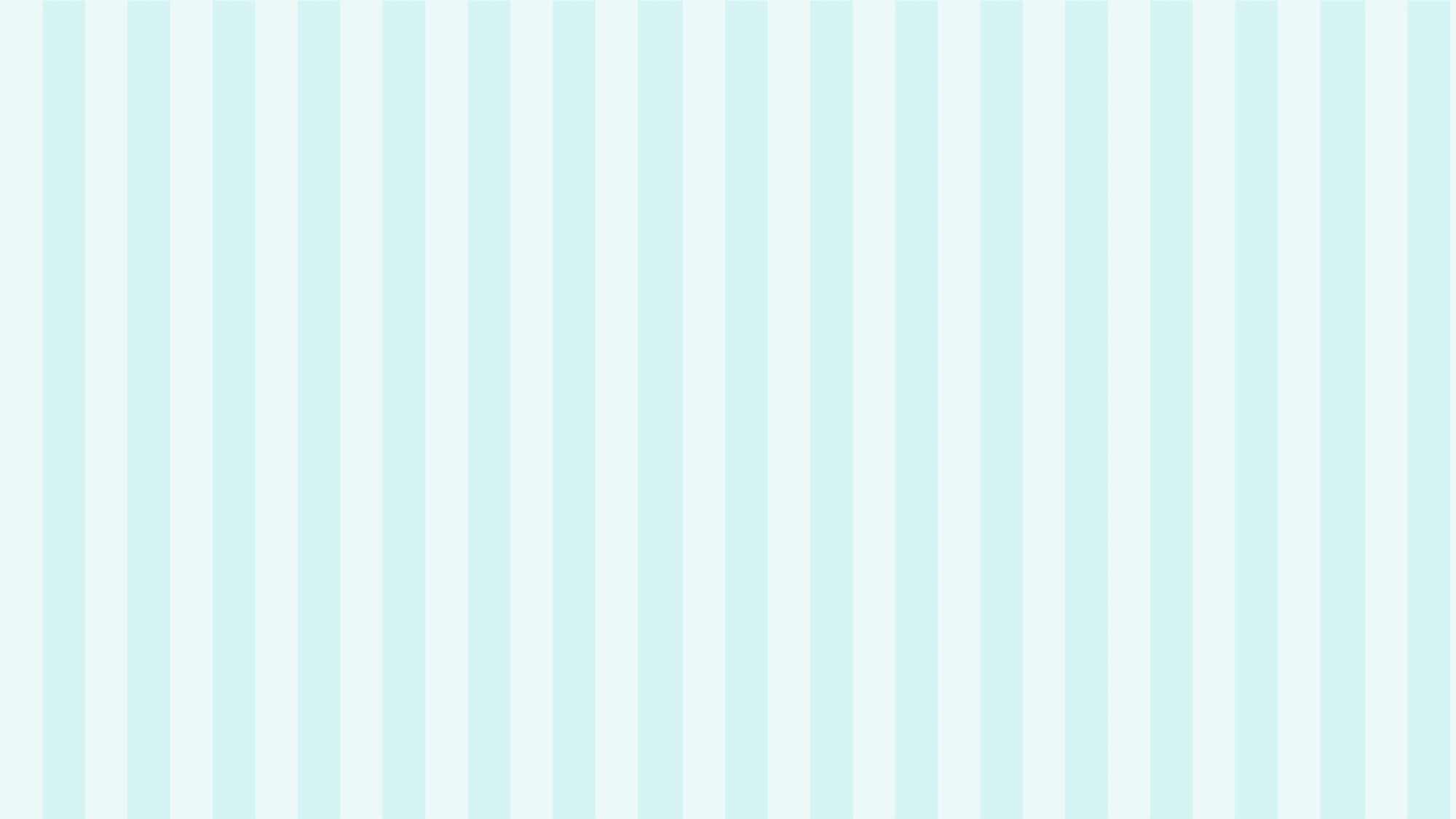 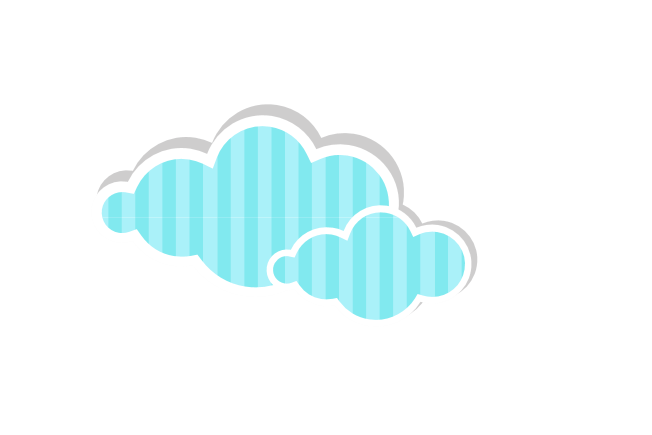 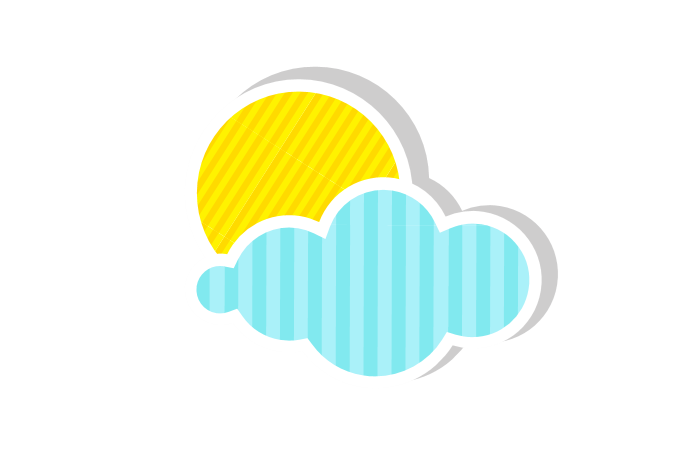 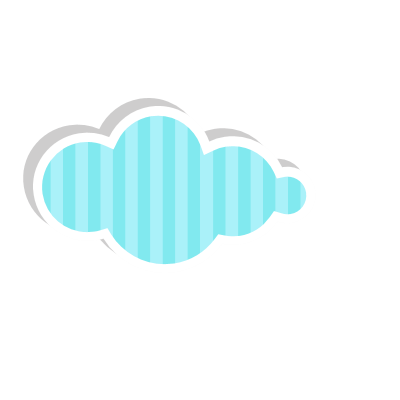 Toán
Bài 26: Đơn vị đo độ dài (Tiết 2)
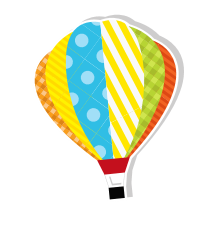 Xăng-ti-mét
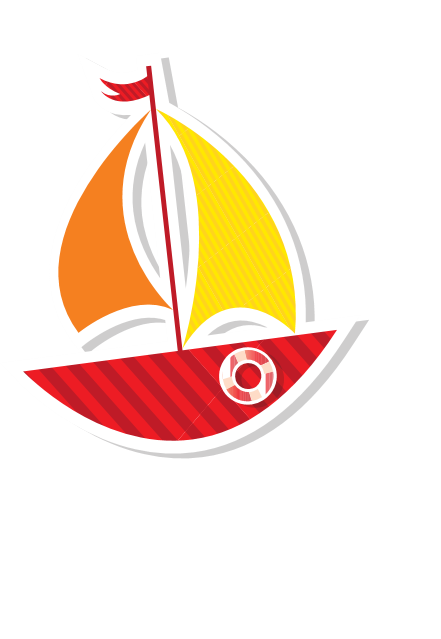 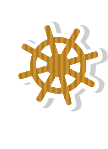 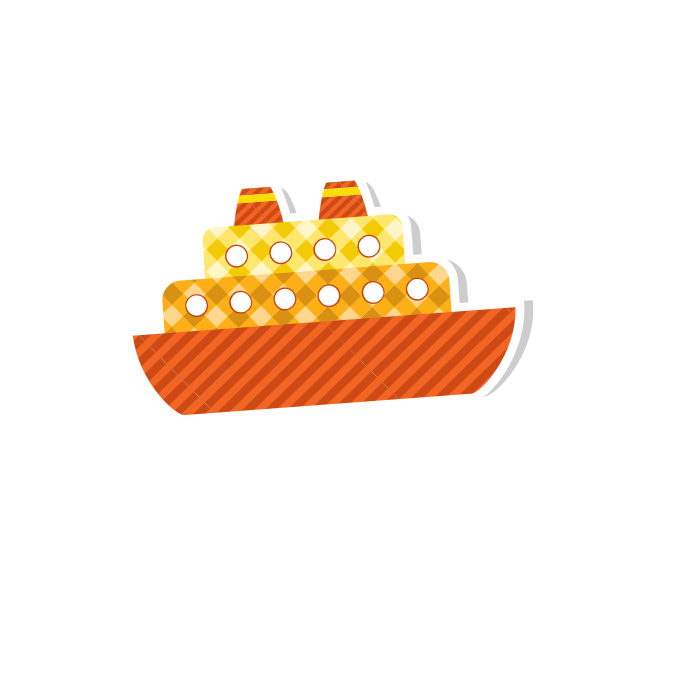 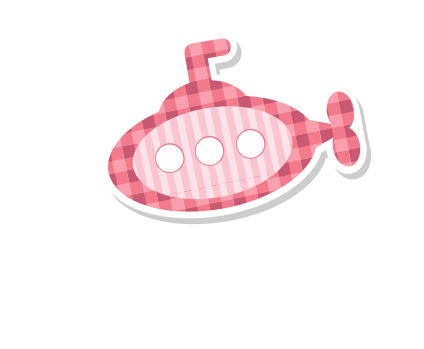 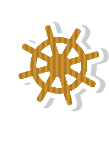 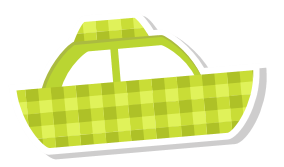 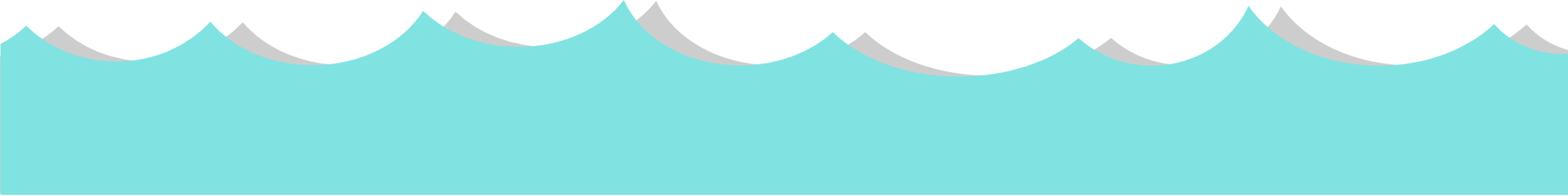 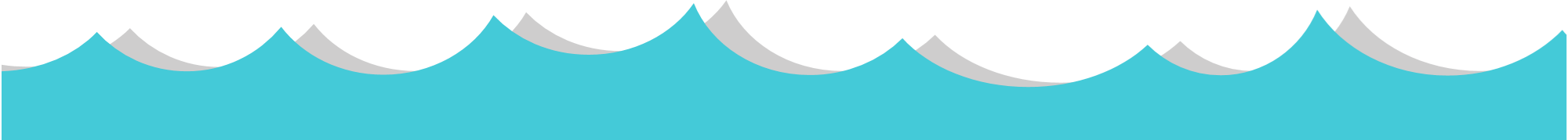 Để đo độ dài một vật các con cần thực hiện theo 3 bước
Bước 1: Ước lượng độ dài của vật để dùng thước cho phù hợp
Bước 2: 
- Đặt thước sao cho vạch số 0 của thước trùng với một đầu của vật
- Chỉnh thước thẳng theo chiều của vật cần đo.
Bước 3: Đọc và ghi kết quả 
( đầu còn lại của vật trùng vạch nào của thước chính là độ dài của vật)
1
Bạn nào đặt thước đo đúng?
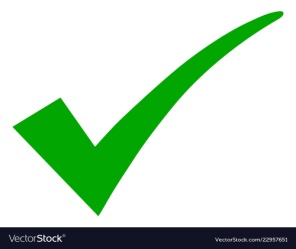 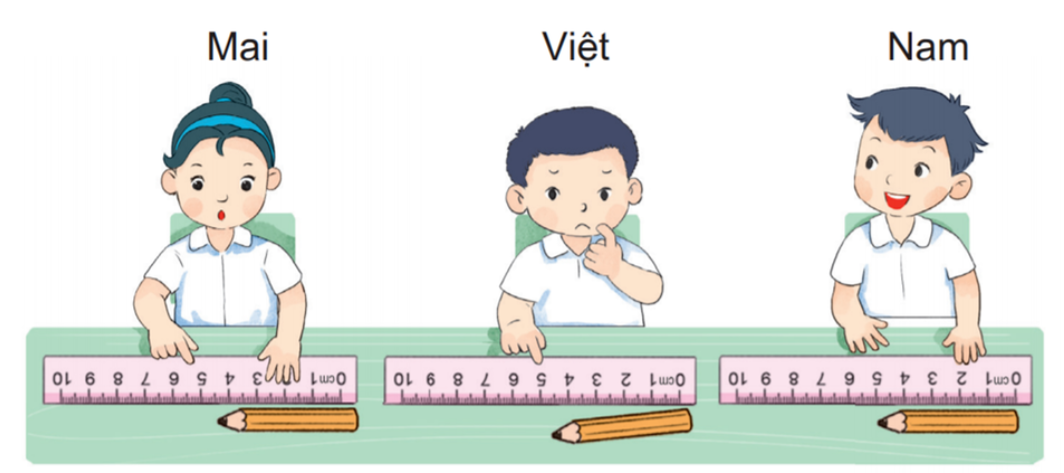 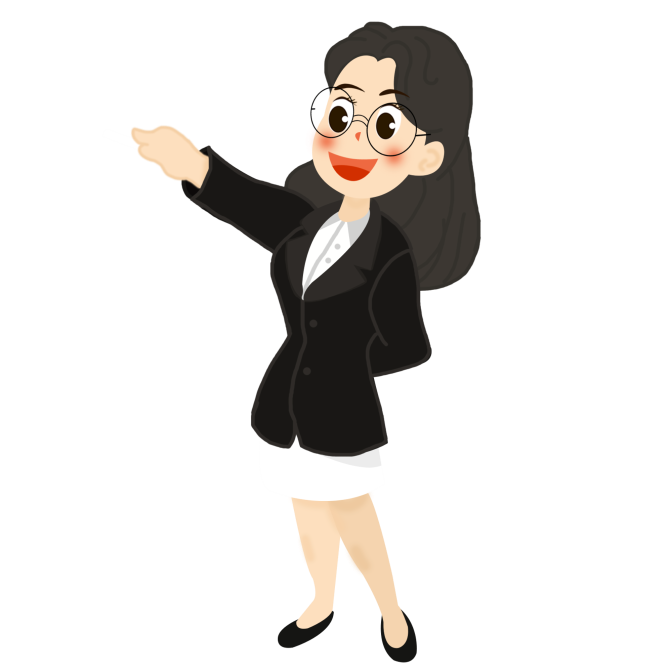 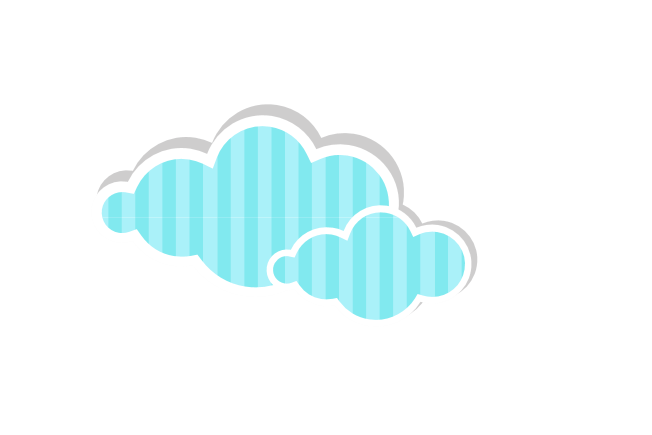 2
a) Đo độ dài mỗi cây bút
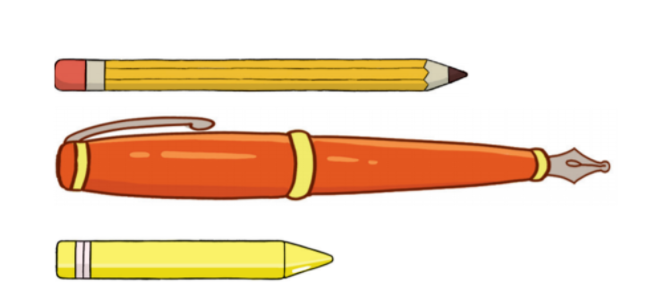 6
cm
cm
cm
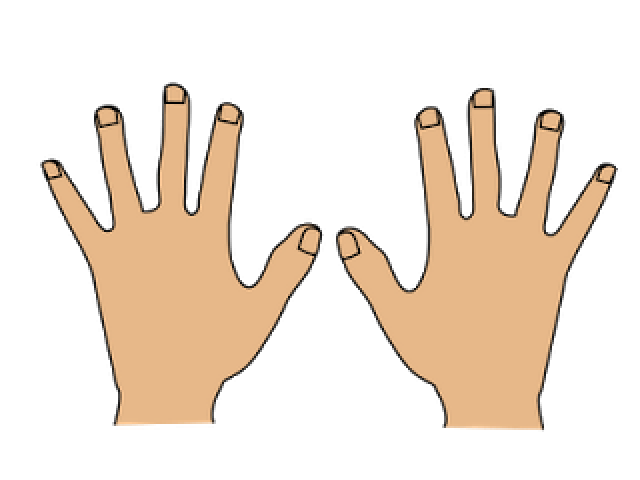 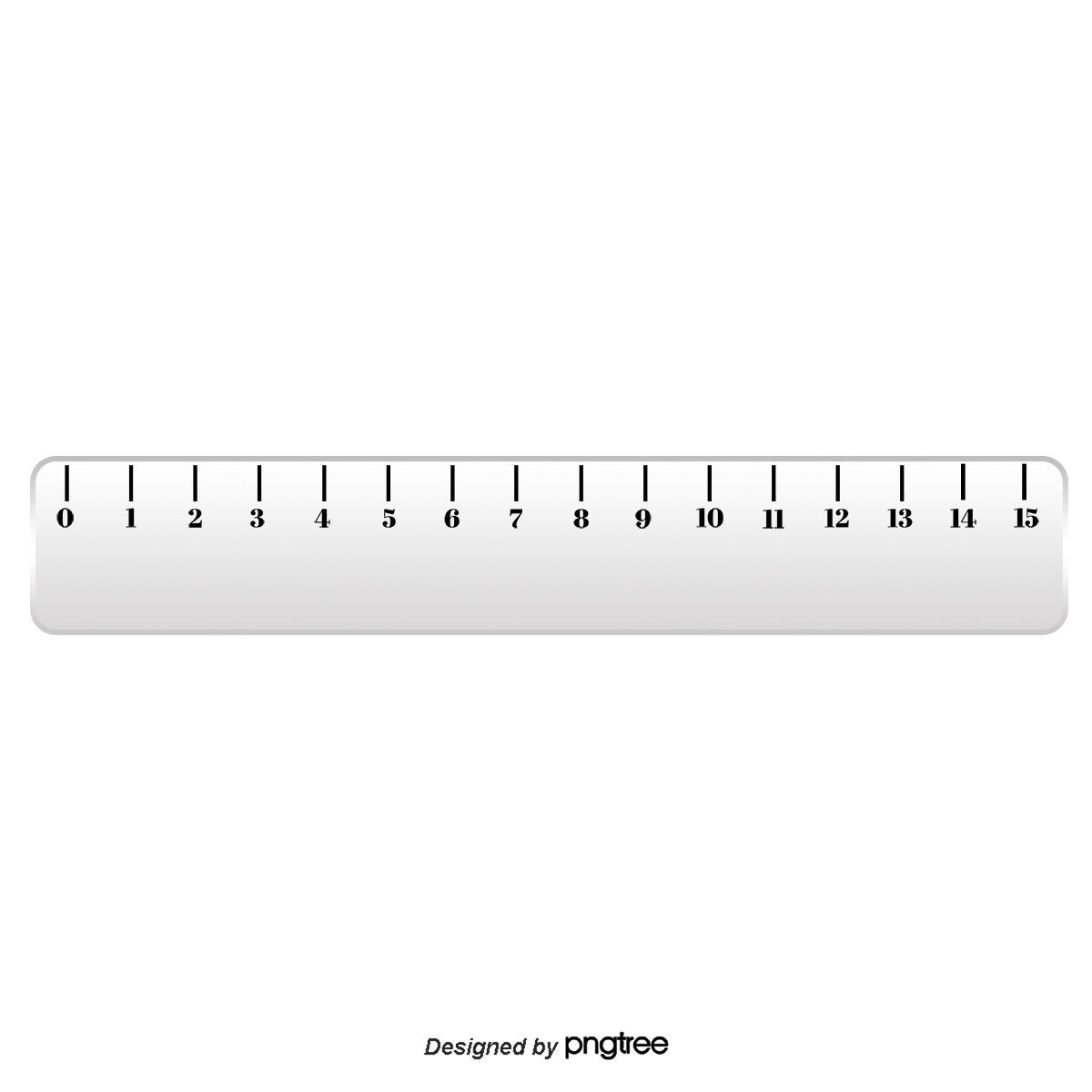 Dài nhất
8
4
ngắn nhất
b) Trong các cây bút trên, bút nào dài nhất, bút nào ngắn nhất?
Ước lượng độ dài mỗi cây bút rồi dùng thước có vạch chia 
xăng-ti-mét để đo chúng
3
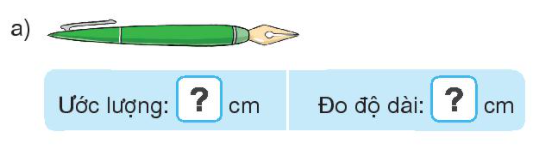 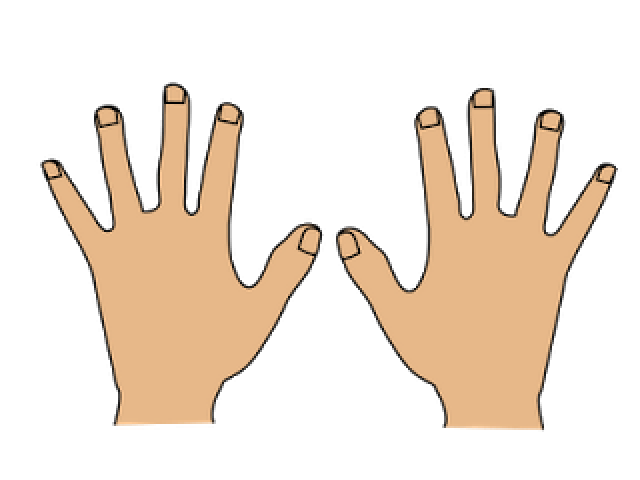 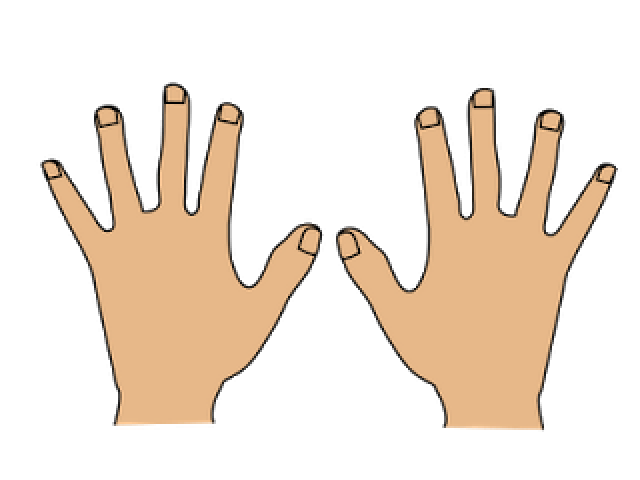 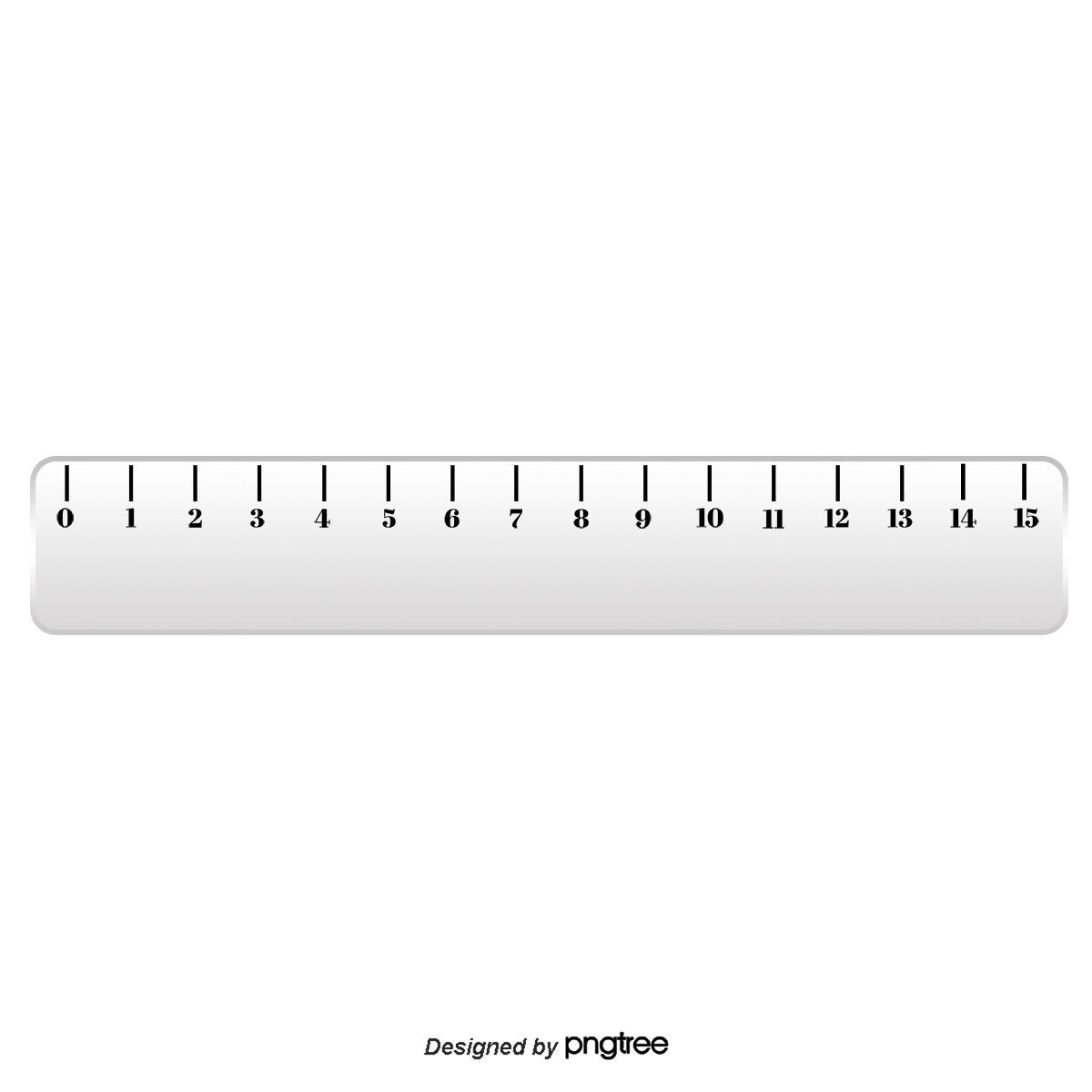 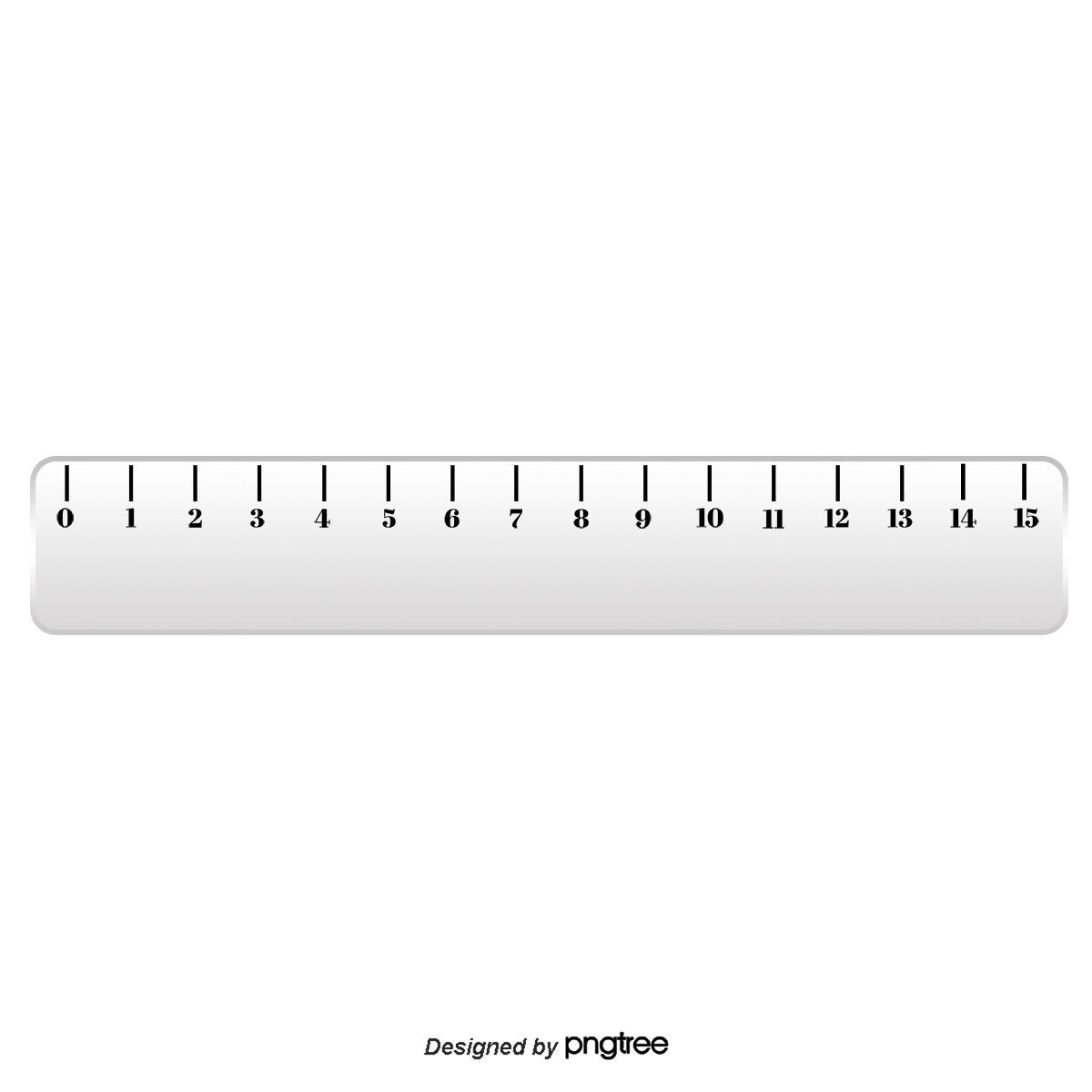 5
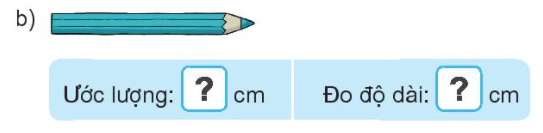 4
Ước lượng độ dài mỗi cây bút rồi dùng thước có vạch chia xăng-ti-mét để đo chúng
3
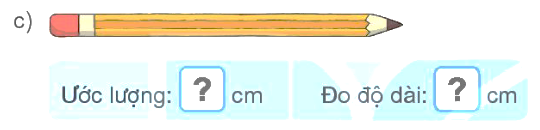 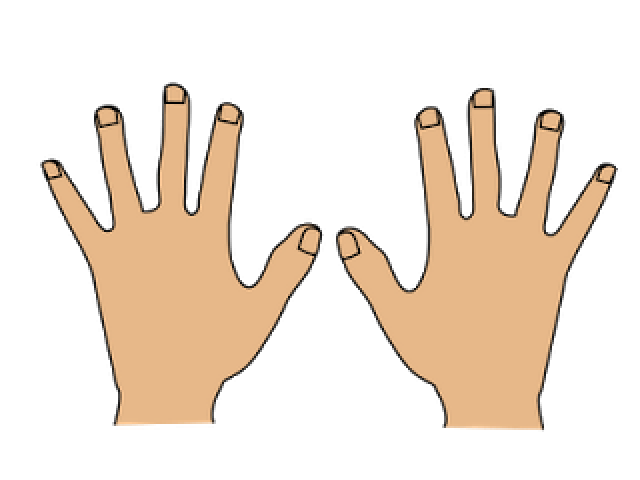 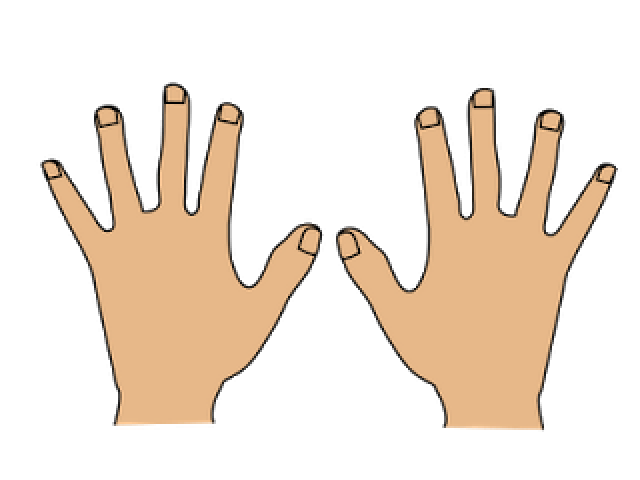 7
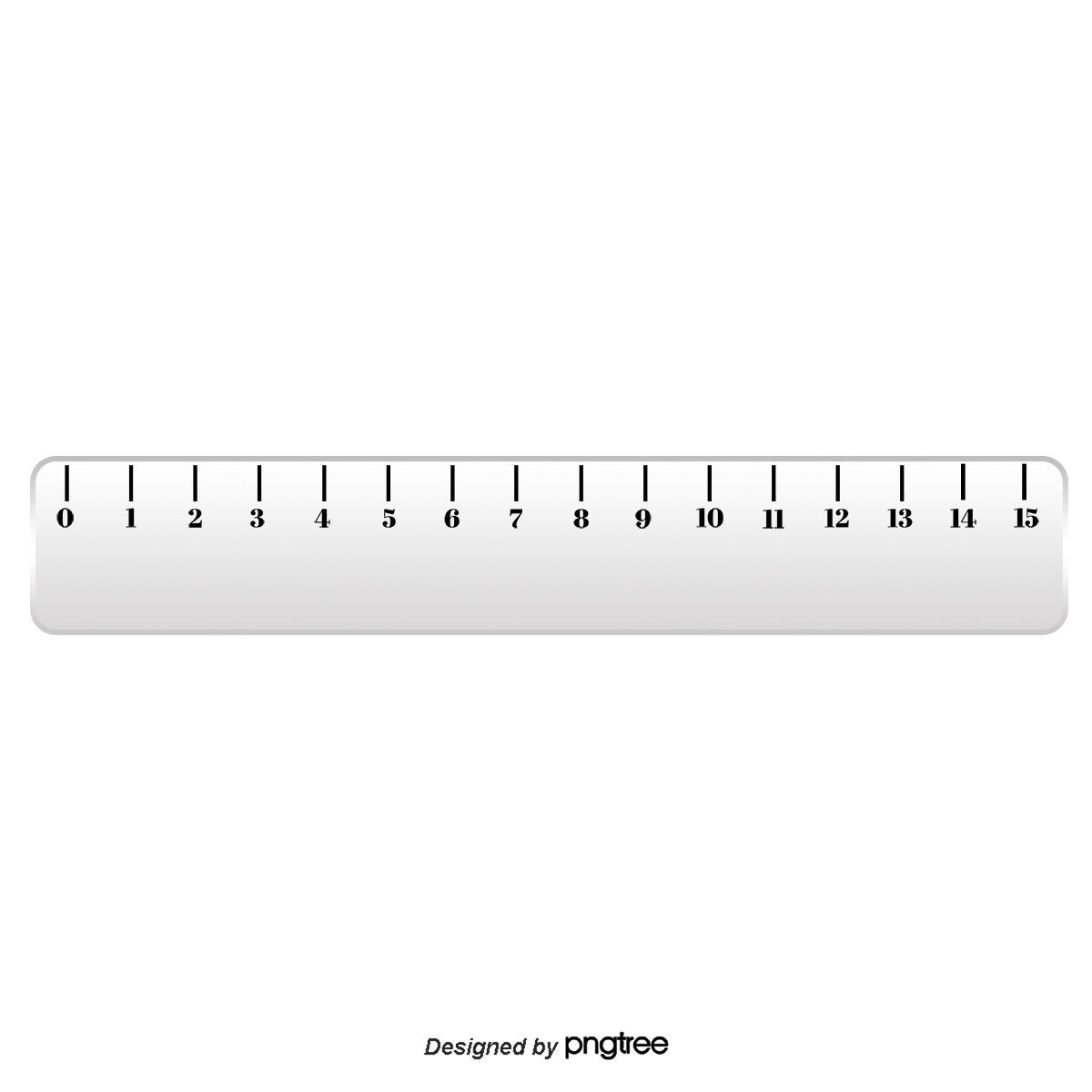 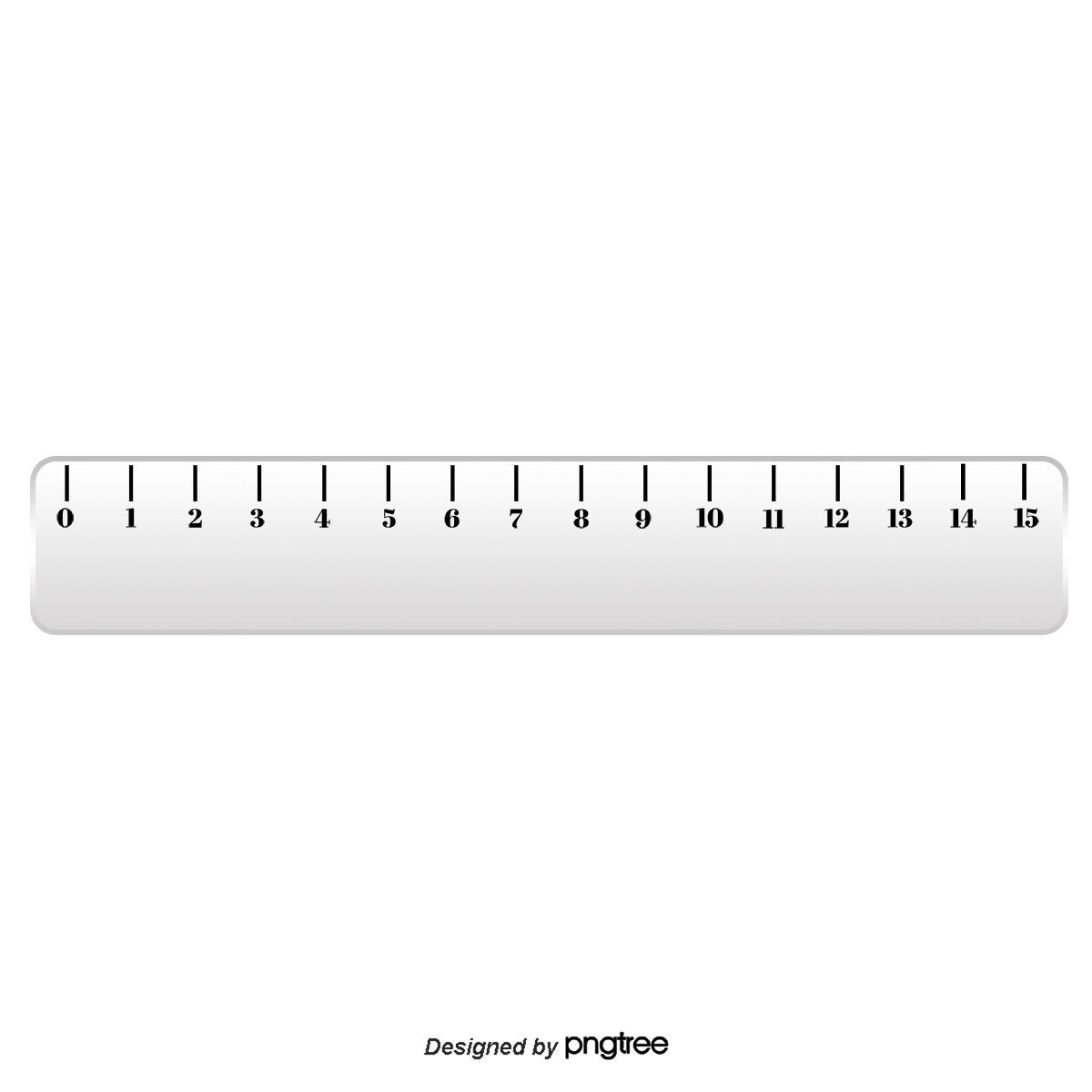 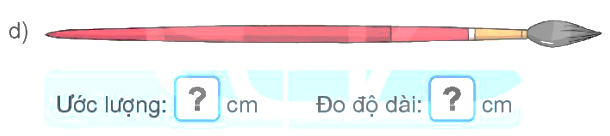 11
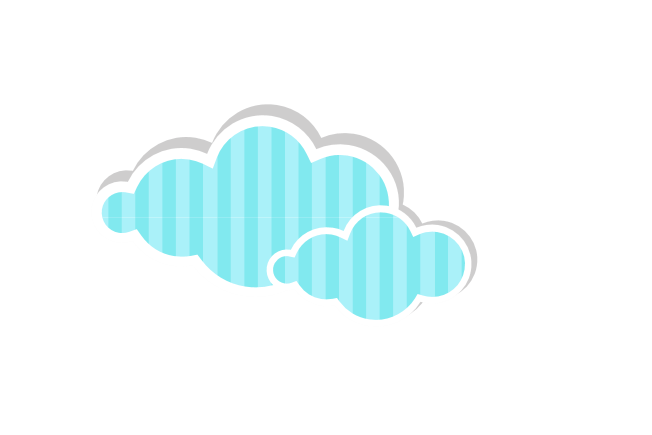 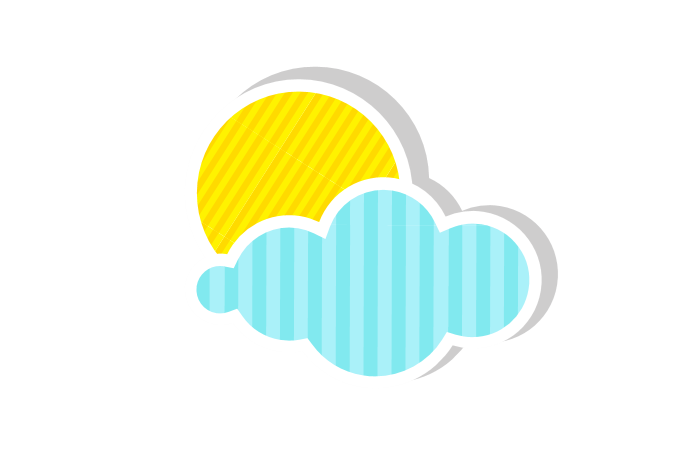 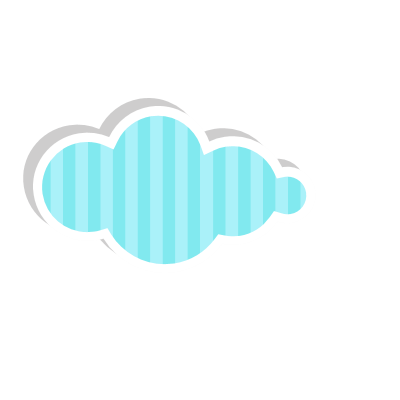 4
Mỗi băng giấy dài bao nhiêu xăng-ti-mét?
6 cm
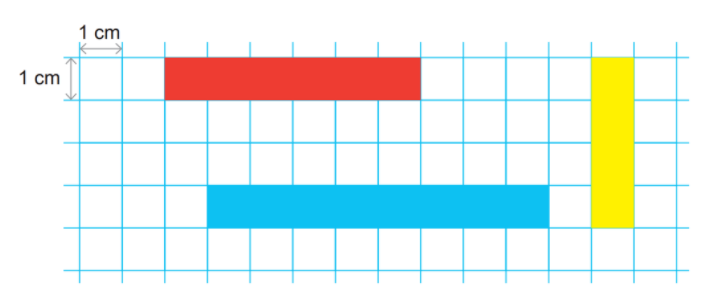 4 cm
8 cm
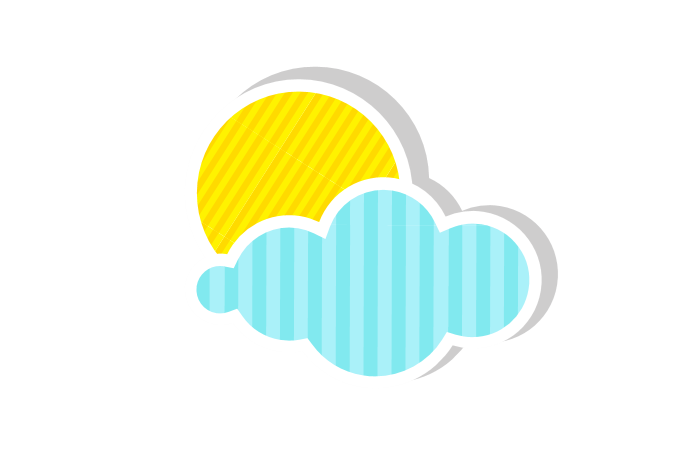 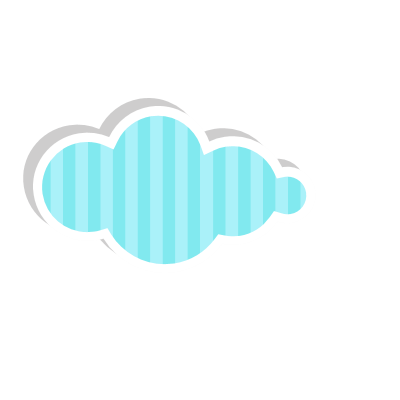 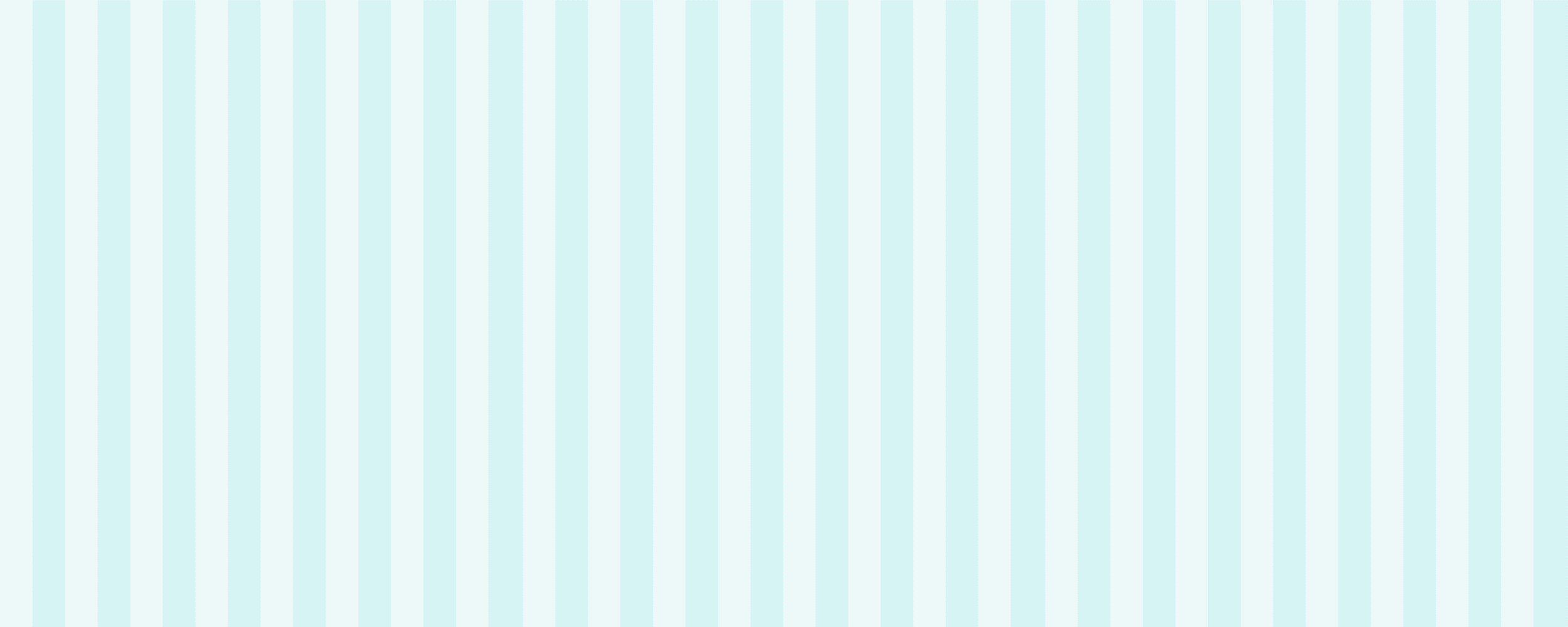 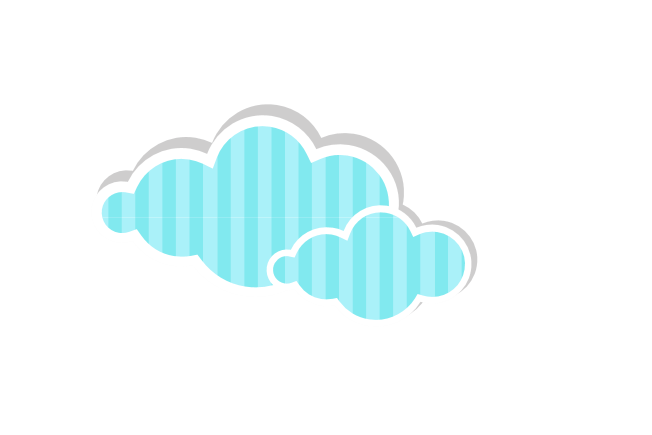 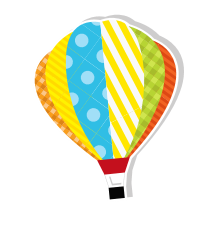 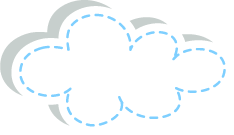 Vận dụng
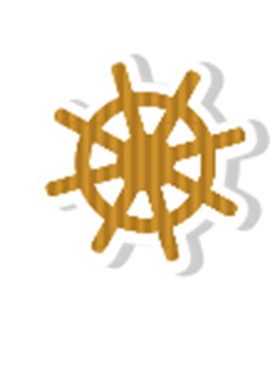 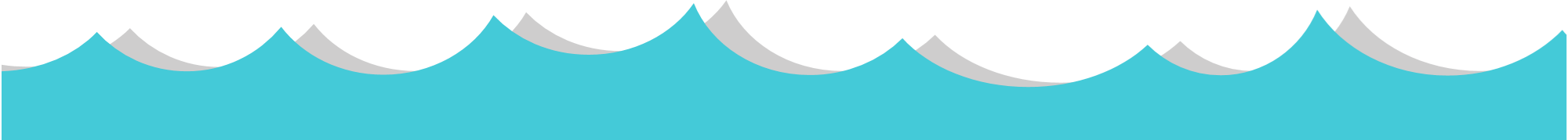 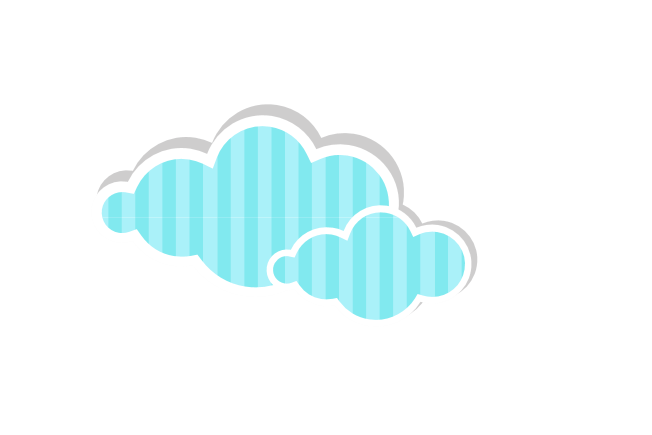 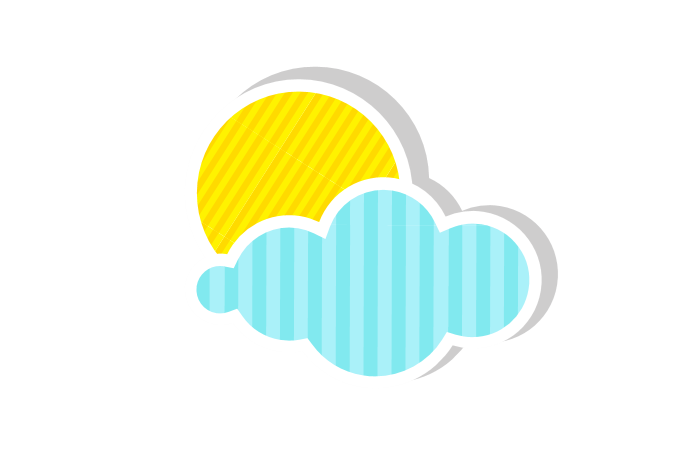 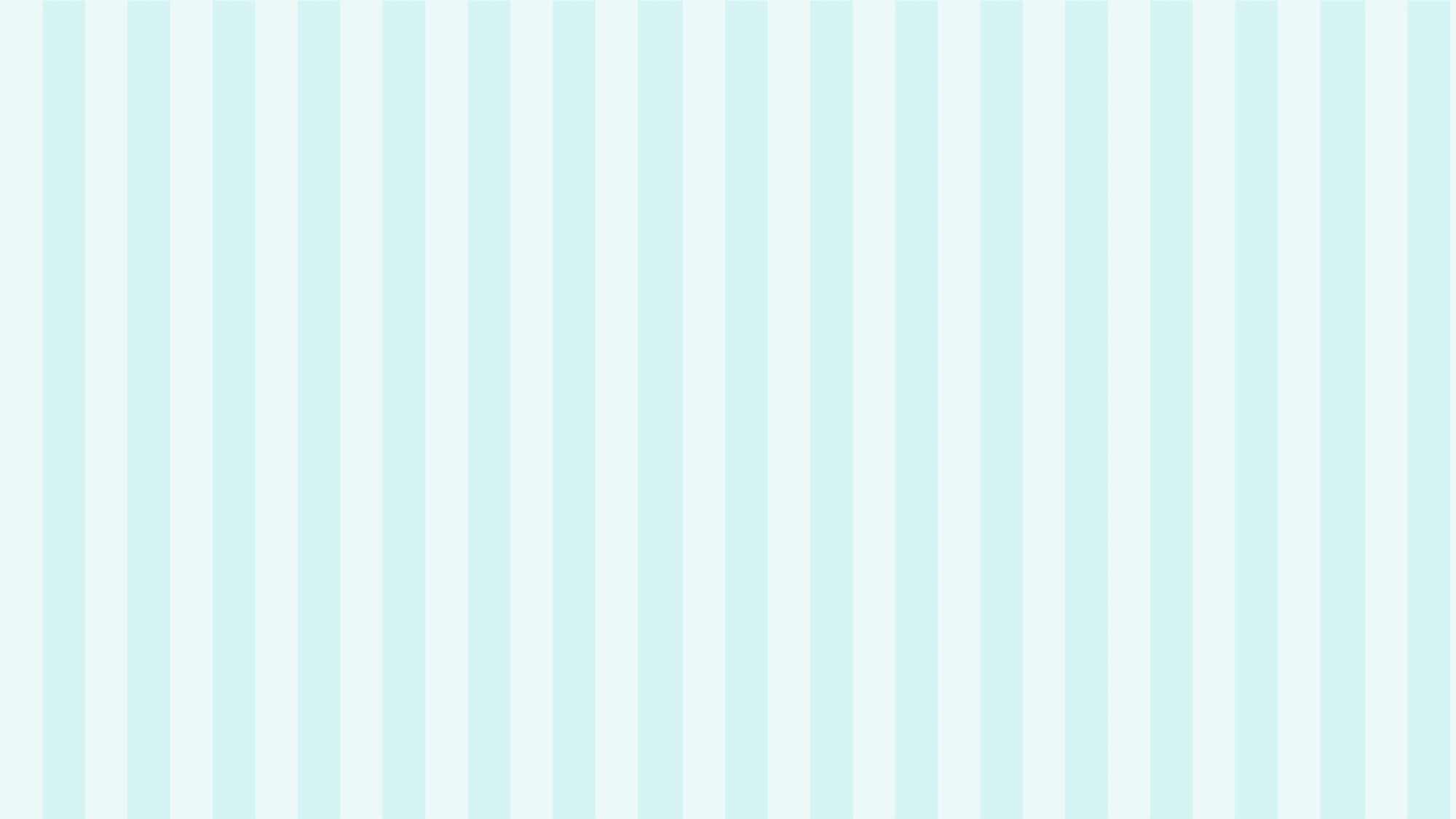 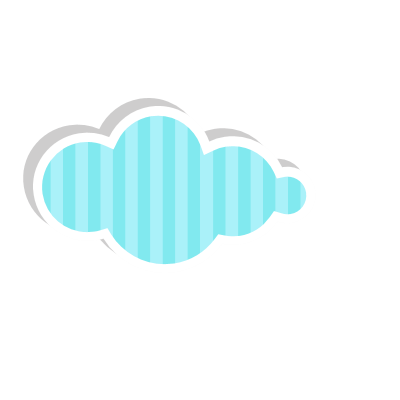 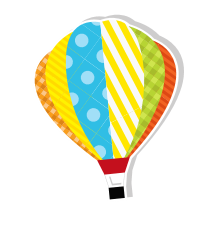 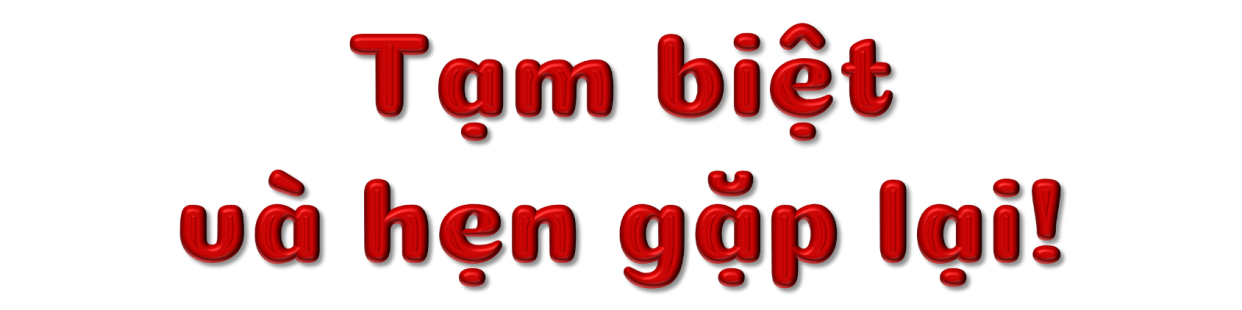 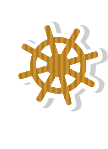 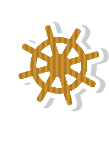 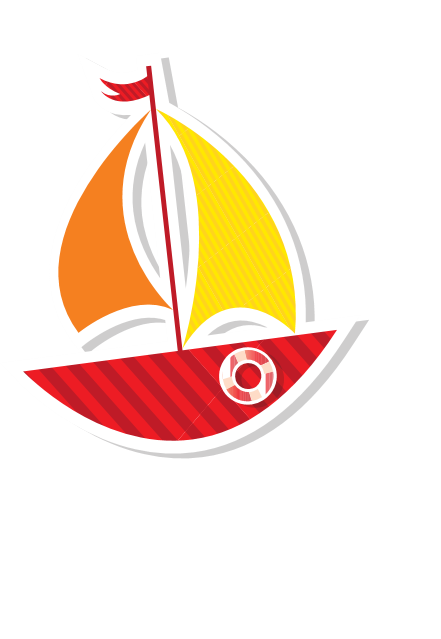 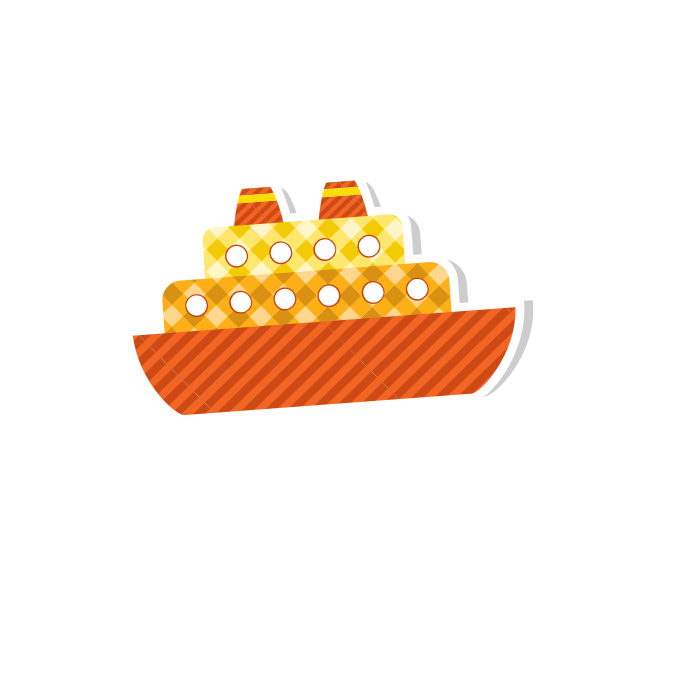 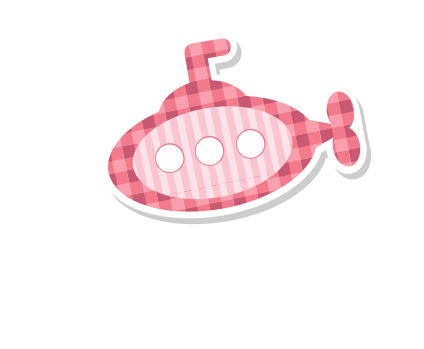 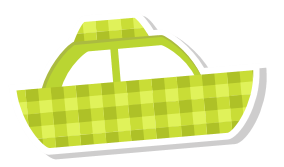 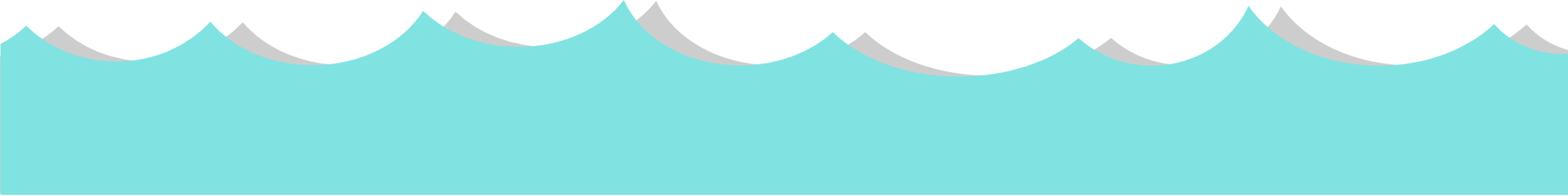 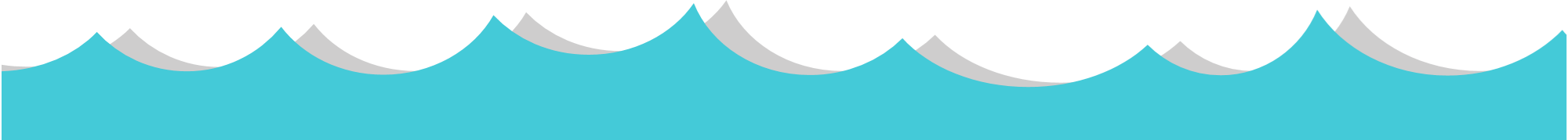